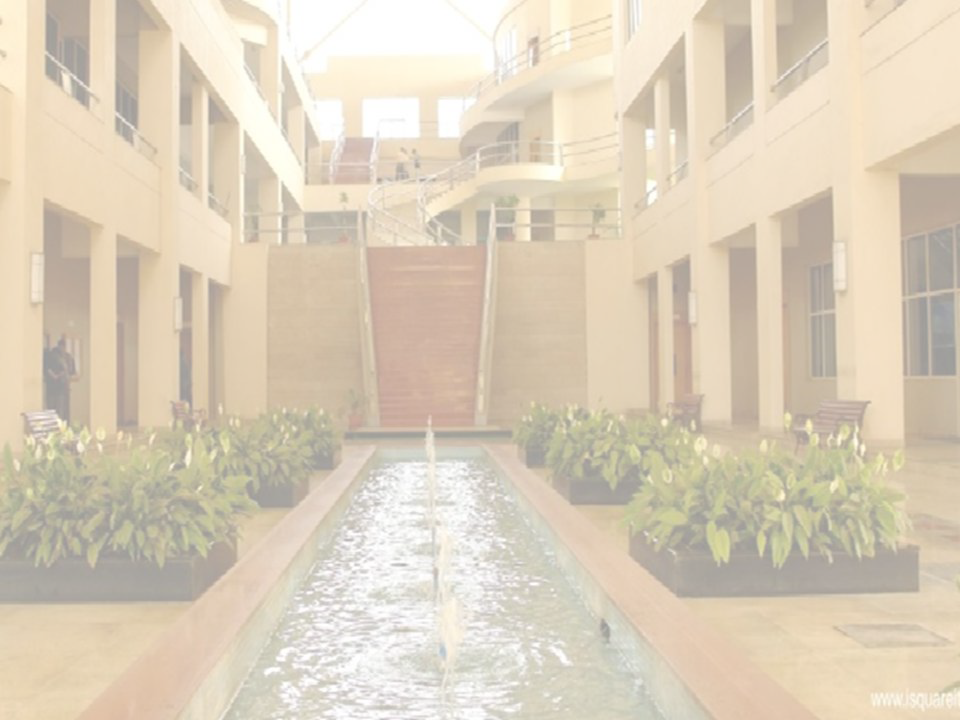 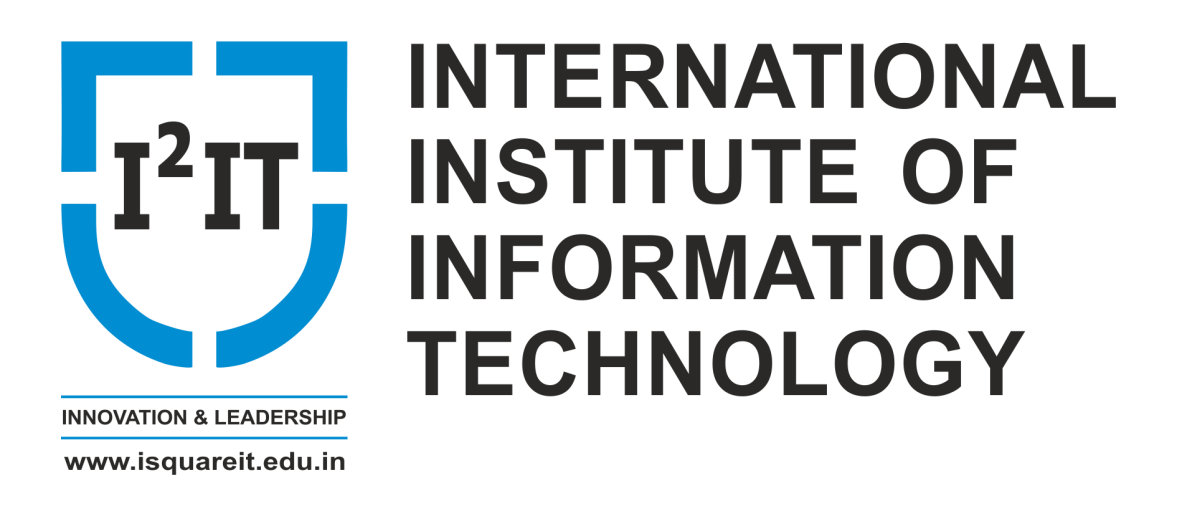 INTRODUCTION TO BINARY TREE
Prof. Manjusha Amritkar
Information Technology Department

International Institute of Information Technology, I²IT
www.isquareit.edu.in
Binary Tree
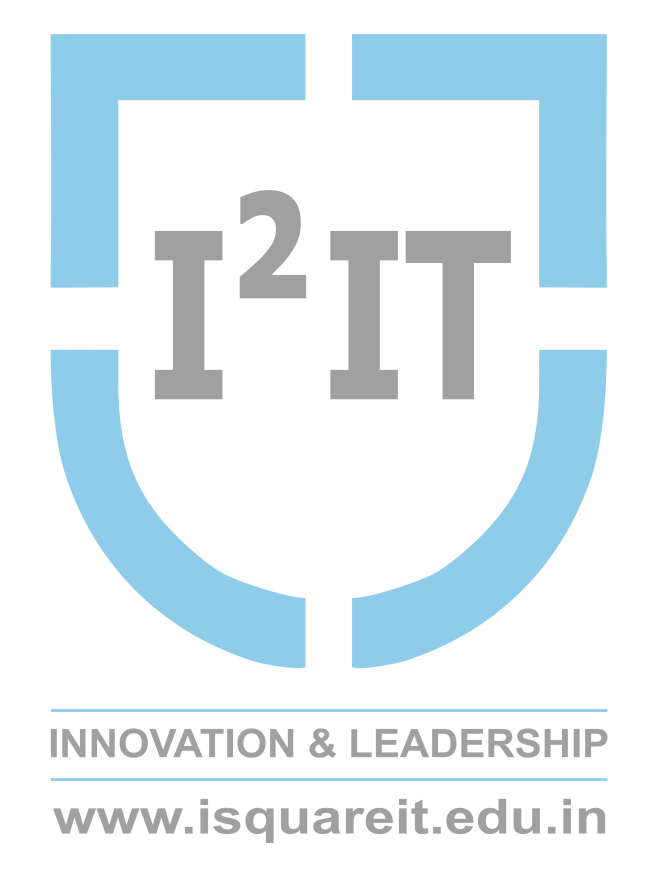 Definition: A binary tree is a finite set of nodes that either is empty or consists of a root and two disjoint binary trees called the left subtree and the right subtree.
A
B
C
D
F
E
International Institute of Information Technology, I²IT, P-14, Rajiv Gandhi Infotech Park, Hinjawadi Phase 1, Pune - 411 057 
 Phone - +91 20 22933441/2/3 | Website - www.isquareit.edu.in | Email - info@isquareit.edu.in
Complete Binary Tree
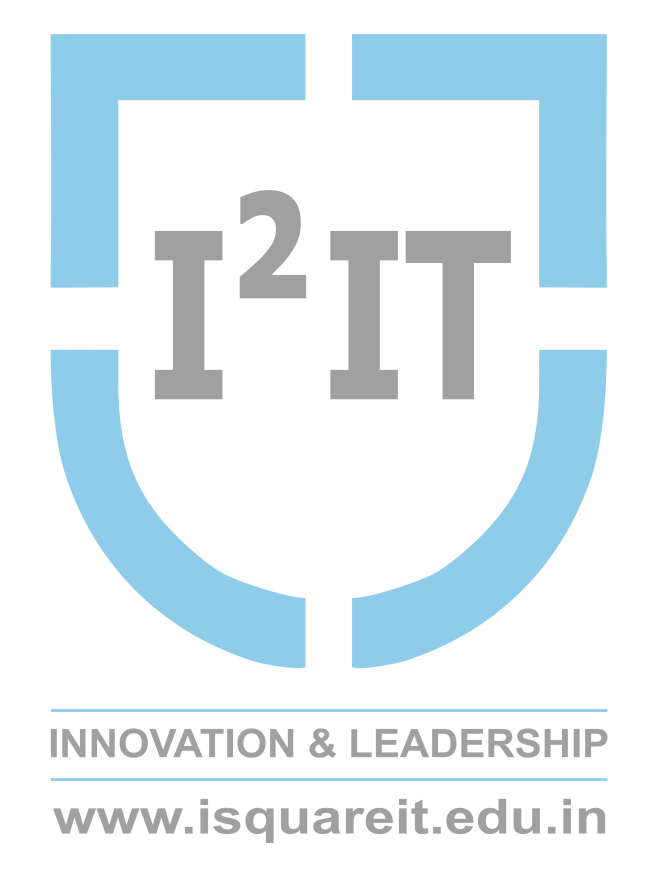 Definition: It is a binary tree in which every level, except possibly the last, is completely filled, and all nodes are as far left as possible.
A
A
B
B
C
C
D
D
F
F
E
Complete B. T
Not Complete B. T
International Institute of Information Technology, I²IT, P-14, Rajiv Gandhi Infotech Park, Hinjawadi Phase 1, Pune - 411 057 
 Phone - +91 20 22933441/2/3 | Website - www.isquareit.edu.in | Email - info@isquareit.edu.in
Full Binary Tree
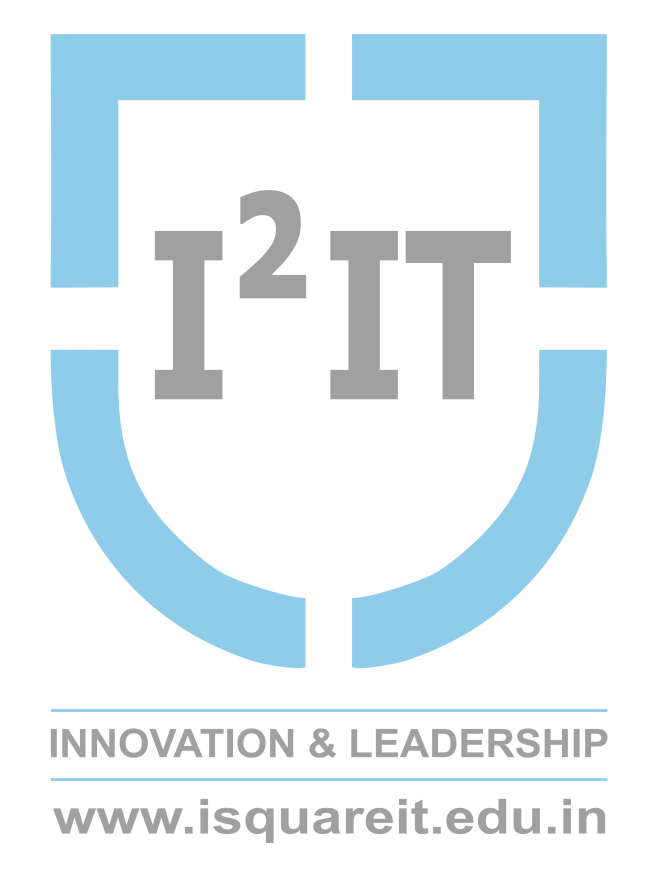 Definition: Full Binary tree is a tree in which every node other than the leaves has two children.
A
A
B
B
C
C
E
G
D
D
F
E
F
Not Full B. T
Full B. T
International Institute of Information Technology, I²IT, P-14, Rajiv Gandhi Infotech Park, Hinjawadi Phase 1, Pune - 411 057 
 Phone - +91 20 22933441/2/3 | Website - www.isquareit.edu.in | Email - info@isquareit.edu.in
Properties of Binary Tree
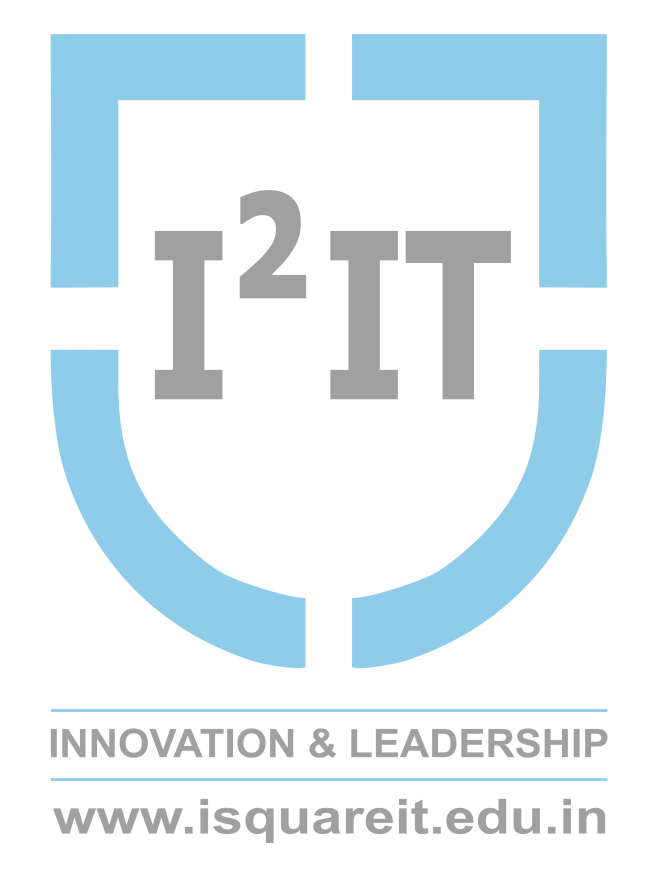 1. The maximum no of nodes on level i of a binary tree is 2i-1 , i>=1.
Level 1, no of nodes= 21-1 = 1
Level 2, no of nodes= 22-1 = 2
A
G
B
C
Level 3, no of nodes= 23-1 = 4
D
F
E
International Institute of Information Technology, I²IT, P-14, Rajiv Gandhi Infotech Park, Hinjawadi Phase 1, Pune - 411 057 
 Phone - +91 20 22933441/2/3 | Website - www.isquareit.edu.in | Email - info@isquareit.edu.in
Properties of Binary Tree
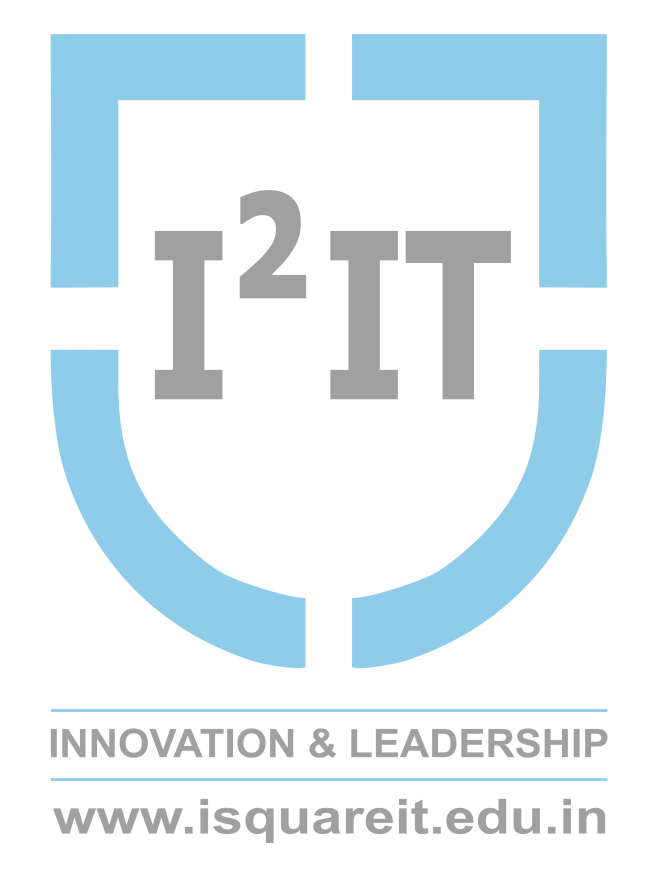 2. The maximum no of nodes in a binary tree of depth k is 2k -1, k>=1.
A
G
B
C
D
F
E
Depth is 3, no of nodes= 23 - 1 = 7
International Institute of Information Technology, I²IT, P-14, Rajiv Gandhi Infotech Park, Hinjawadi Phase 1, Pune - 411 057 
 Phone - +91 20 22933441/2/3 | Website - www.isquareit.edu.in | Email - info@isquareit.edu.in
Representation of Binary Tree
Sequential representation: 
If parent node is at i position in array then its left child will be at 2i+1 and right child at 2i+2.
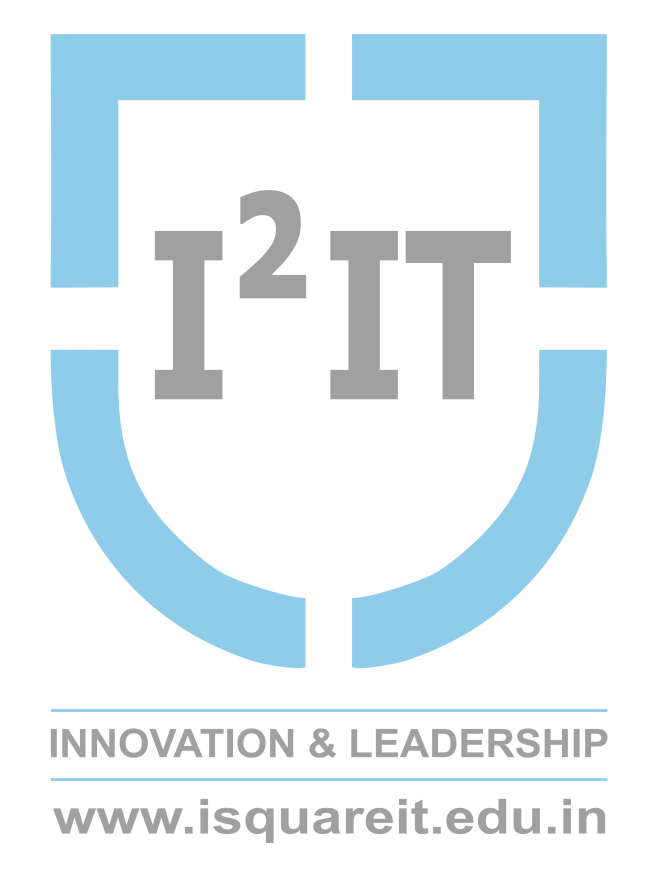 A
G
B
C
D
F
A           B          C         D          --          F         G
International Institute of Information Technology, I²IT, P-14, Rajiv Gandhi Infotech Park, Hinjawadi Phase 1, Pune - 411 057 
 Phone - +91 20 22933441/2/3 | Website - www.isquareit.edu.in | Email - info@isquareit.edu.in
Representation of Binary Tree
1. Sequential representation: 
To represent a binary tree of height h, using array representation we need array of size 2h -1, where root assumes at height 1.
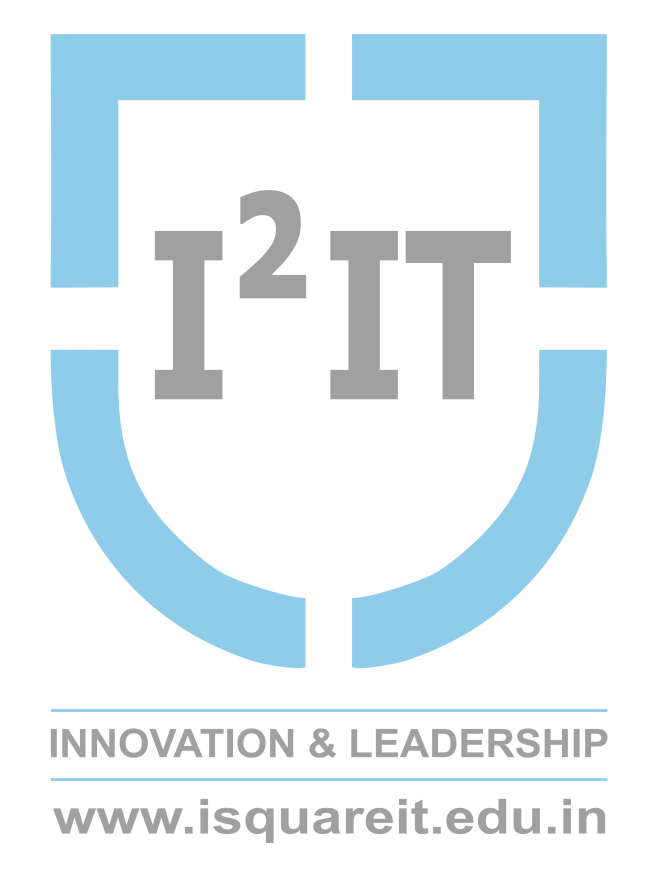 Advantages: Random access of nodes can be done
Disadvantages: 
1. In case of skewed tree more memory get wasted
2. Insertion and deletion is difficult.
3. Height of the tree is to be known in advance.
International Institute of Information Technology, I²IT, P-14, Rajiv Gandhi Infotech Park, Hinjawadi Phase 1, Pune - 411 057 
 Phone - +91 20 22933441/2/3 | Website - www.isquareit.edu.in | Email - info@isquareit.edu.in
Representation of Binary Tree
Linked representation:
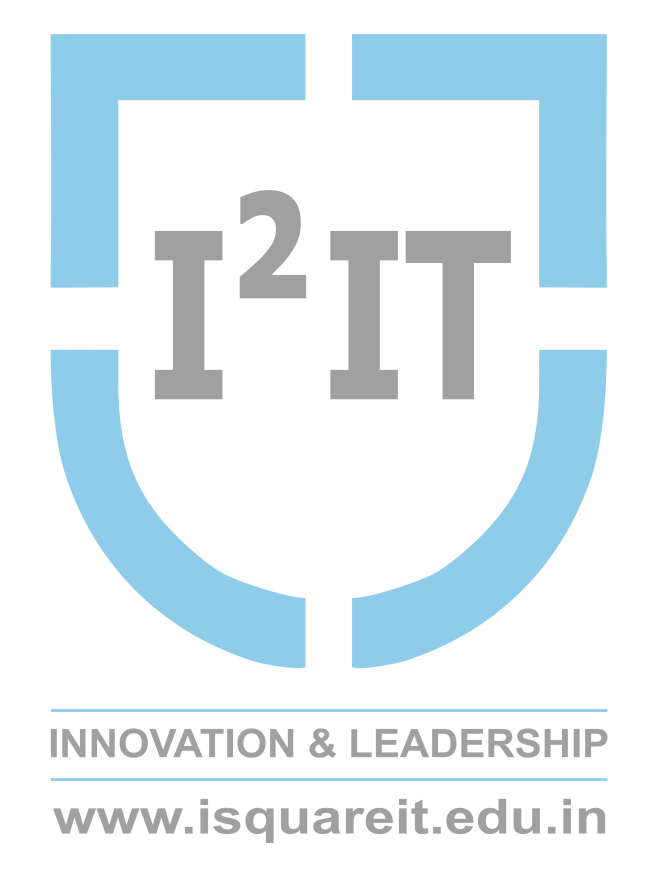 Class Tree: 
{
   int data;
   tree *leftc,*rightc;
}
leftc       data     rightc
NULL      E       NULL
A
B
NULL       C       NULL
NULL      D           NULL
A
B
C
D
E
International Institute of Information Technology, I²IT, P-14, Rajiv Gandhi Infotech Park, Hinjawadi Phase 1, Pune - 411 057 
 Phone - +91 20 22933441/2/3 | Website - www.isquareit.edu.in | Email - info@isquareit.edu.in
Representation of Binary Tree
1. Linked representation:
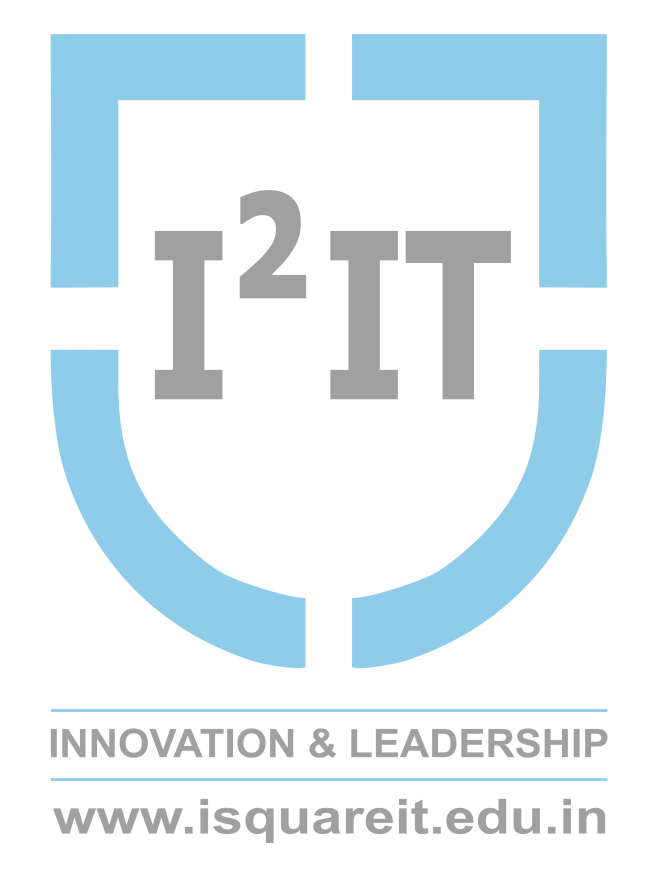 Advantages: 
1. Insertion and deletion is easy.
2. Height of the tree is not required.
3. Memory not wasted.
Disadvantages: 
Random access is difficult.
Extra memory required to store extra fields.
International Institute of Information Technology, I²IT, P-14, Rajiv Gandhi Infotech Park, Hinjawadi Phase 1, Pune - 411 057 
 Phone - +91 20 22933441/2/3 | Website - www.isquareit.edu.in | Email - info@isquareit.edu.in
References
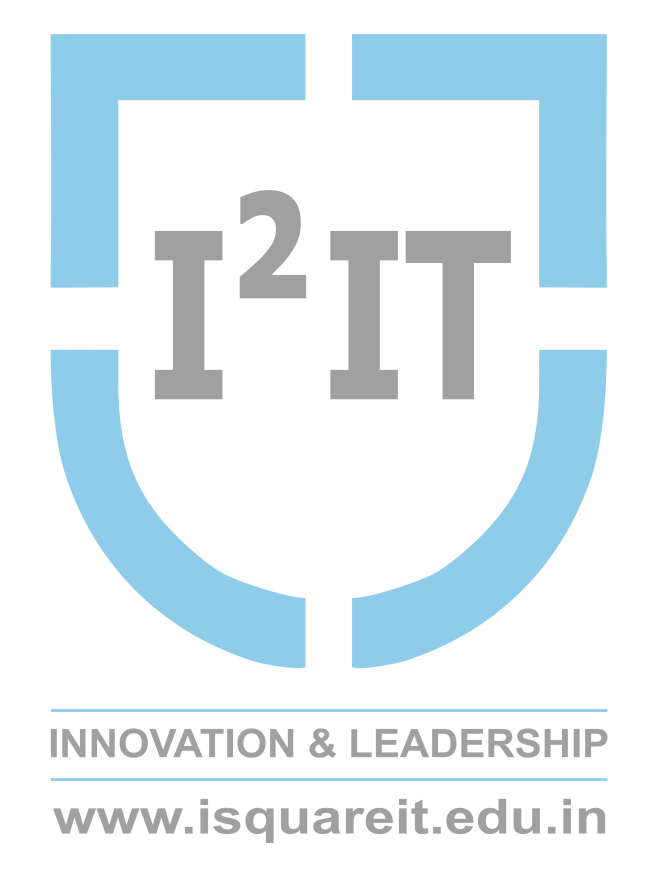 1. R. Gilberg, B. Forouzan, "Data Structures: A pseudo Code Approach with C++", Cengage Learning, ISBN 9788131503140.

2. E. Horowitz, S. Sahni, D. Mehta, "Fundamentals of Data Structures in C++", Galgotia Book Source, New Delhi, 1995, ISBN 16782928.
International Institute of Information Technology, I²IT, P-14, Rajiv Gandhi Infotech Park, Hinjawadi Phase 1, Pune - 411 057 
 Phone - +91 20 22933441/2/3 | Website - www.isquareit.edu.in | Email - info@isquareit.edu.in
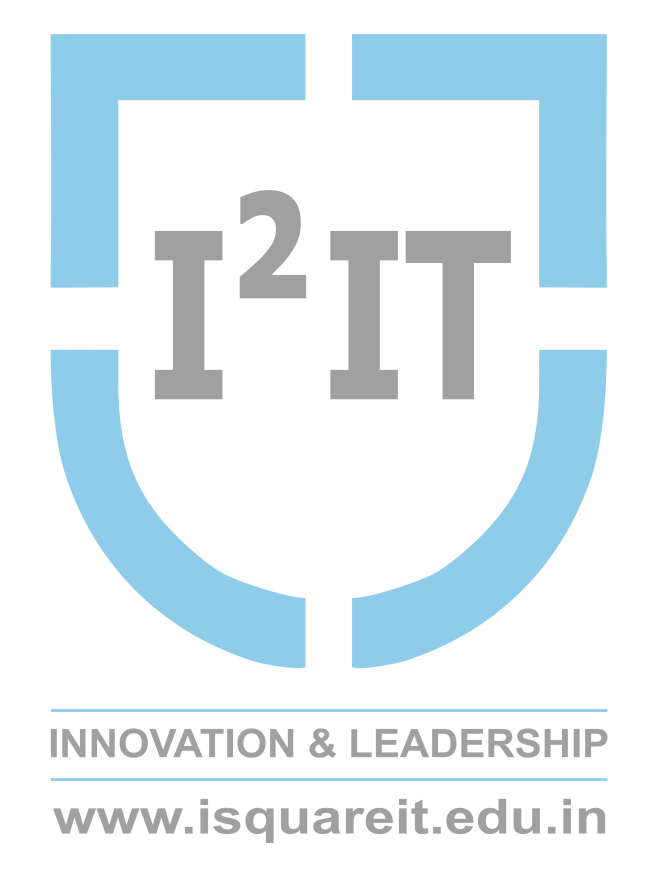 Thank You
E-mail: manjushaa@isquareit.edu.in
International Institute of Information Technology, I²IT, P-14, Rajiv Gandhi Infotech Park, Hinjawadi Phase 1, Pune - 411 057 
 Phone - +91 20 22933441/2/3 | Website - www.isquareit.edu.in | Email - info@isquareit.edu.in